Источники 
фразеологизмов.
6 класс.
Выберите поле и номер задания.
Загляни в словарь.
1.  Откуда пришли такие выражения, как телячий восторг, проглотить пилюлю, играть роль, привести к одному знаменателю, тяжёлая артиллерия, по щучьему велению, а воз и ныне там.
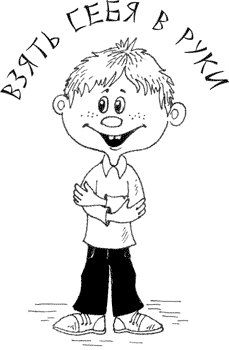 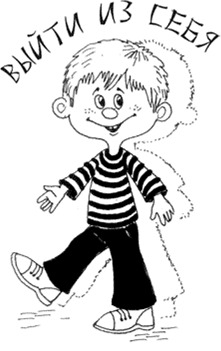 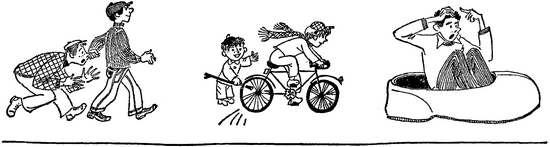 2.  Назовите 5 фразеологизмов, пришедших из сказок.
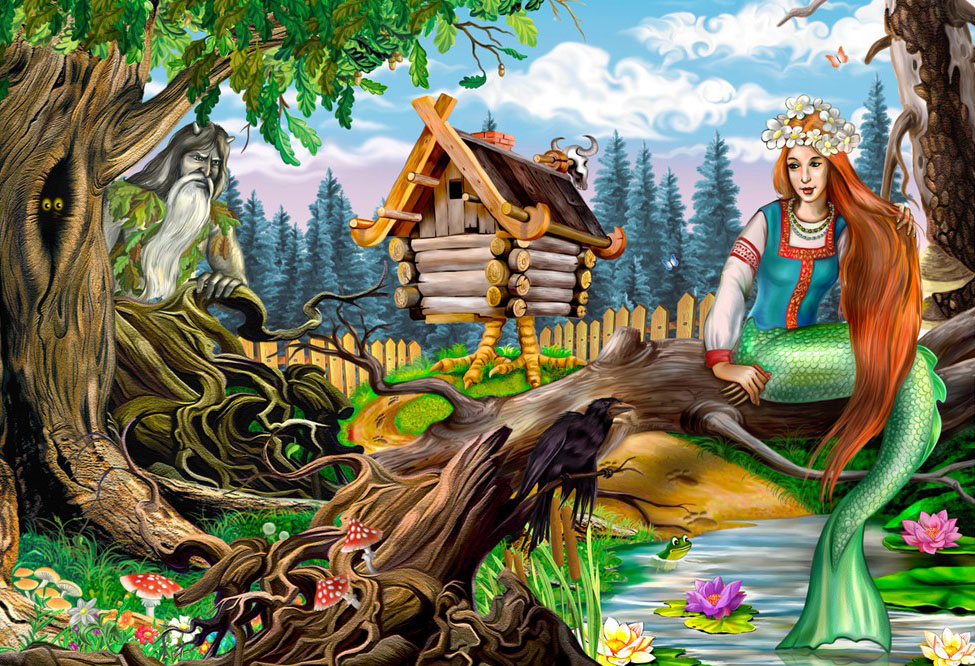 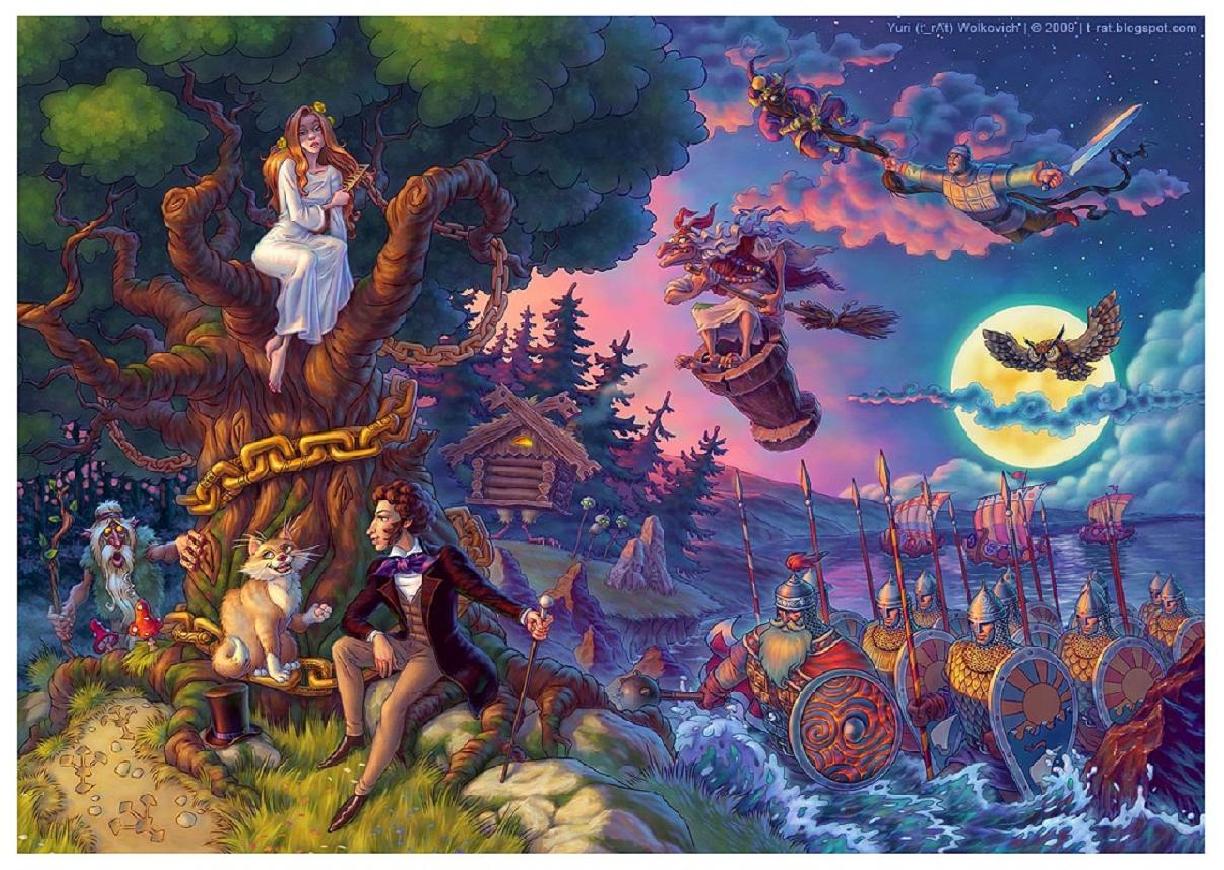 3.  Назовите пять «крылатых» выражений  из басен Крылова.
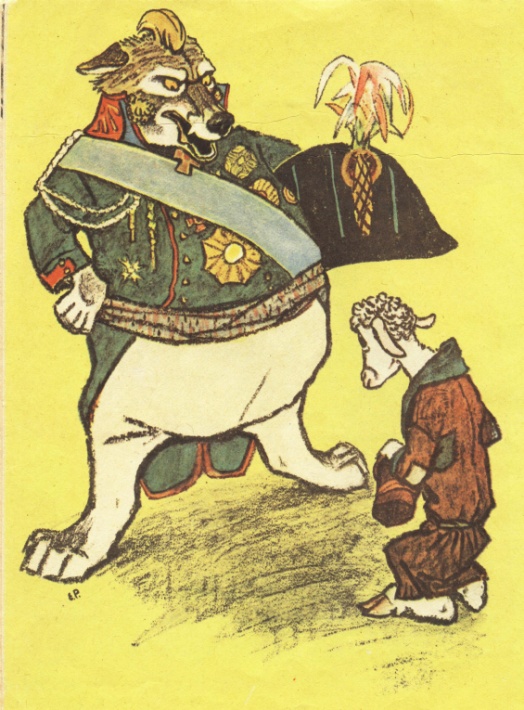 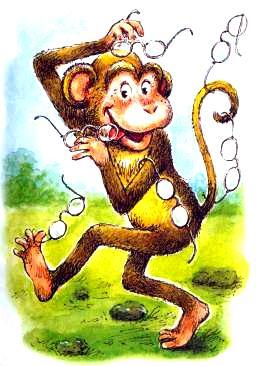 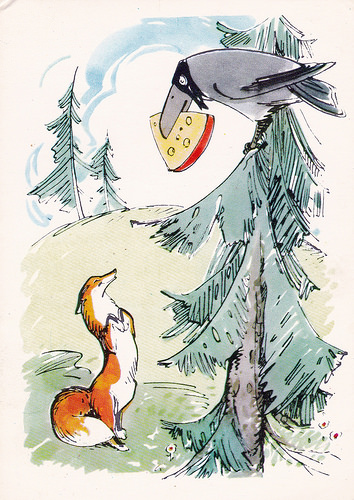 Загляни в словарь.
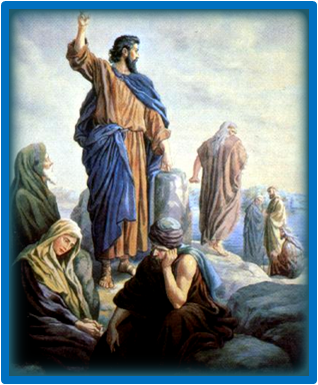 4. Выясните с помощью фразеологического словаря источники заимствованных фразеологизмов: 
   1)На сон грядущий, т.е. перед сном; перед тем, как лечь спать.2)Глас вопиющего в пустыне –  призыв, который остается безо всякого ответа.
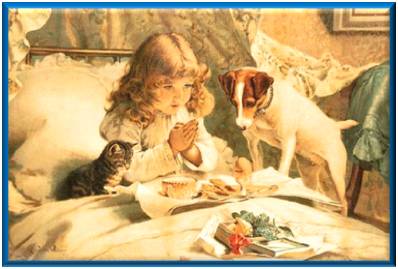 Загляни в словарь.
5. Объясните  с помощью фразеологического словаря смысл выражений: поставить точку над I,  Прометеев огонь, семь чудес света.
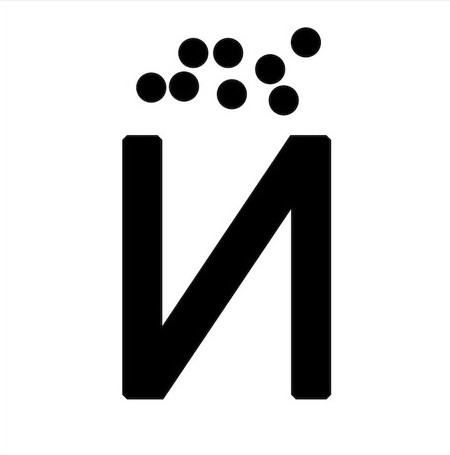 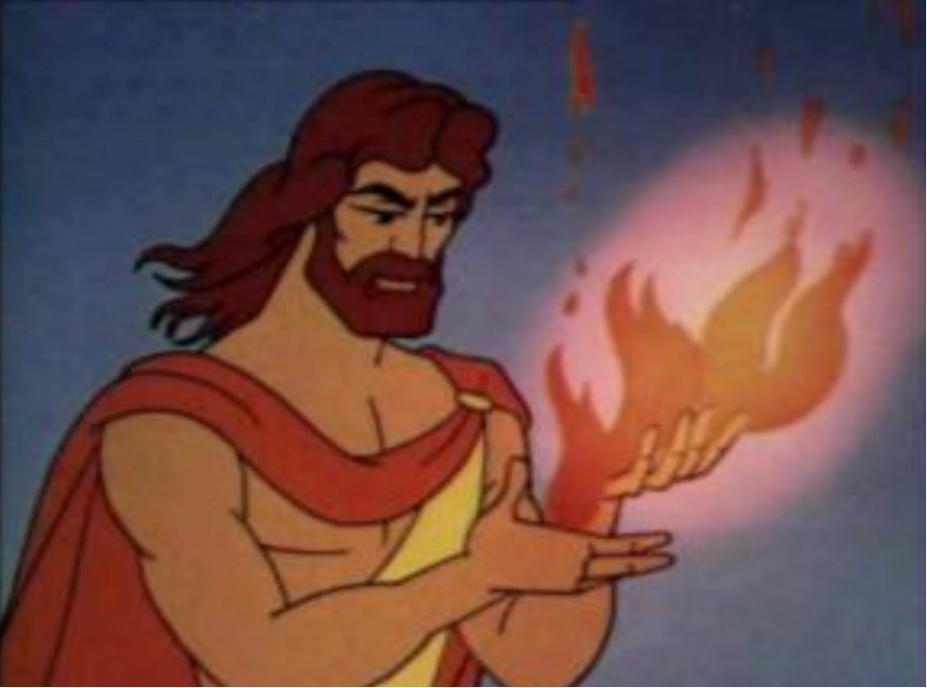 6. Подберите синонимы к следующим выражениям: 
     а) сесть в калошу;
    б) ломать голову;
    в) хватать на лету; 
    г) без сучка, без задоринки. 

Каковы источники  этих фразеологизмов?
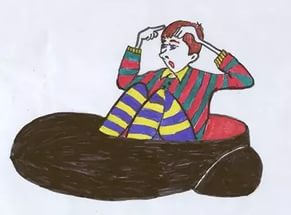 7. Приведите примеры фразеологизмов, образованных в наши дни.
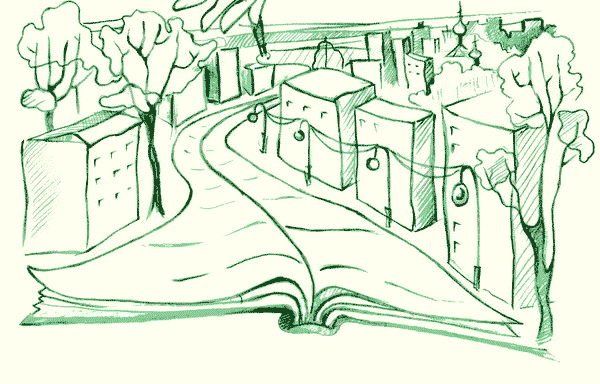 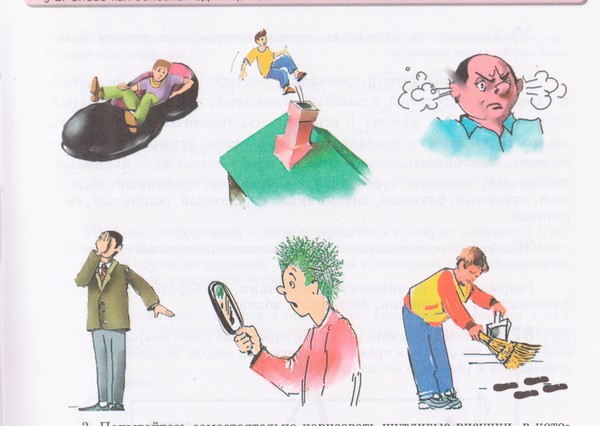 Загляни в словарь.
8. Допишите  фразеологизмы:

 дрожит …; 
надулся …; 
кататься …; 
путеводная …; 
вариться …; 
втирать …; 
кривить …;
 первая …; 
стреляный …;
мокрая …; 
умирающий …;
 белая …; 
кануть …; 
скрепя …; 
до мозга …;
 ни к селу …;
 закадычный …;
 страдная …;
 угрызения …          .
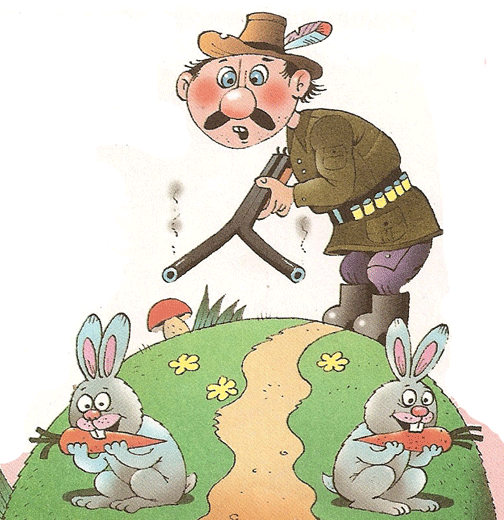 Загляни в словарь.
9. Выясните значение и источники заимствованных фразеологизмов 
   1) Смотреть сквозь пальцы. 
       Откладывать в долгий ящик. 
   2) Не в своей тарелке.    С высоты птичьего полёта
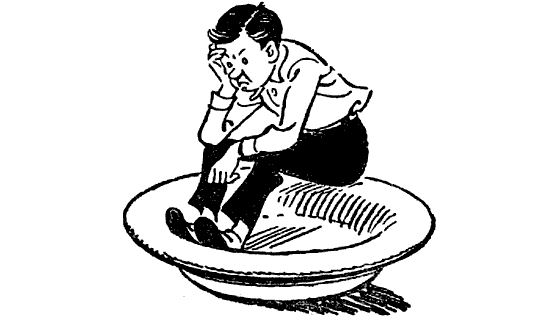 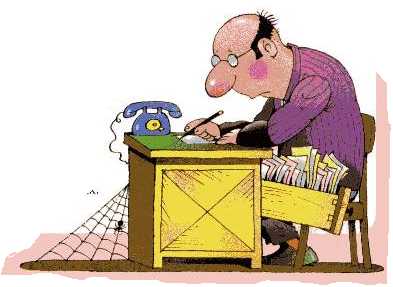 Откуда к нам пришли 
фразеологизмы?
ИСКОННО РУССКИЕ
История нашей Родины,  обычаи наших предков
Устное народное творчество
Крылатые фразы из литературных произведений
Русские  ремесла (профессии)
Откуда к нам пришли 
фразеологизмы?
ЗАИМСТВОВАННЫЕ
Мифы Древней Греции
Библия ( Ветхий Завет- древнееврейский; 
Новый Завет – греческий)
Иностранные языки
«Словарь - это вся Вселенная в алфавитном порядке». Анатоль Франс
Домашнее задание.
Творческое задание (дифференцированное).
1. Написать новый  рассказ о приключениях Ошибкина, используя фразеологизмы. 
2. Сочинение-размышление о роли словарей в жизни людей ( в качестве эпиграфа можно взять слова Анатоля Франса).
Презентация выполнена учителем русского языка и литературыЧемаевой Светланой Ивановной.